স্বাগতম
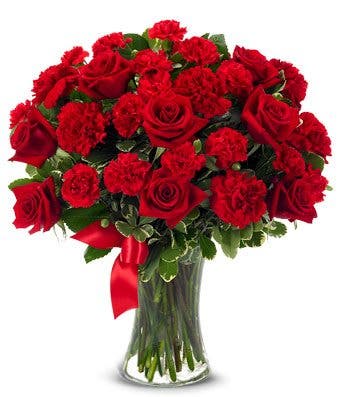 উপস্থাপনায়
মোঃ আবদুল জলিল
সহকারী শিক্ষক
কুমিল্লা হাউজিং এস্টেট স্কুল এন্ড কলেজ 
মোবাইল নং- 01712346075
E-mail:-ajbliton@outlook.com
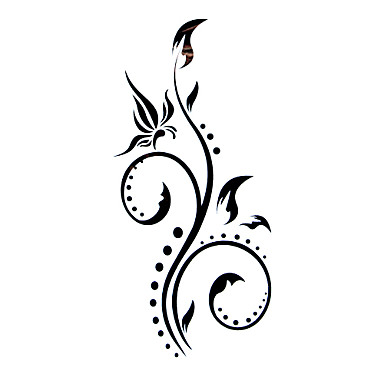 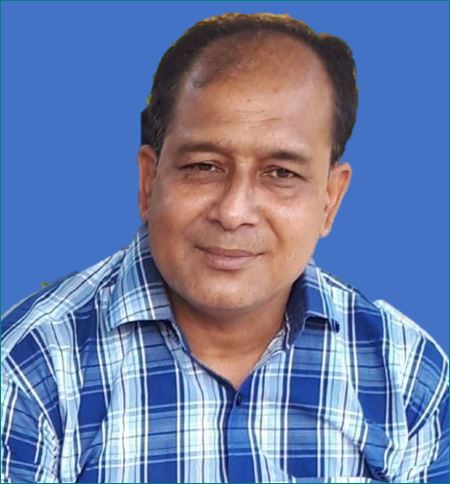 পাঠ পরিচিতি
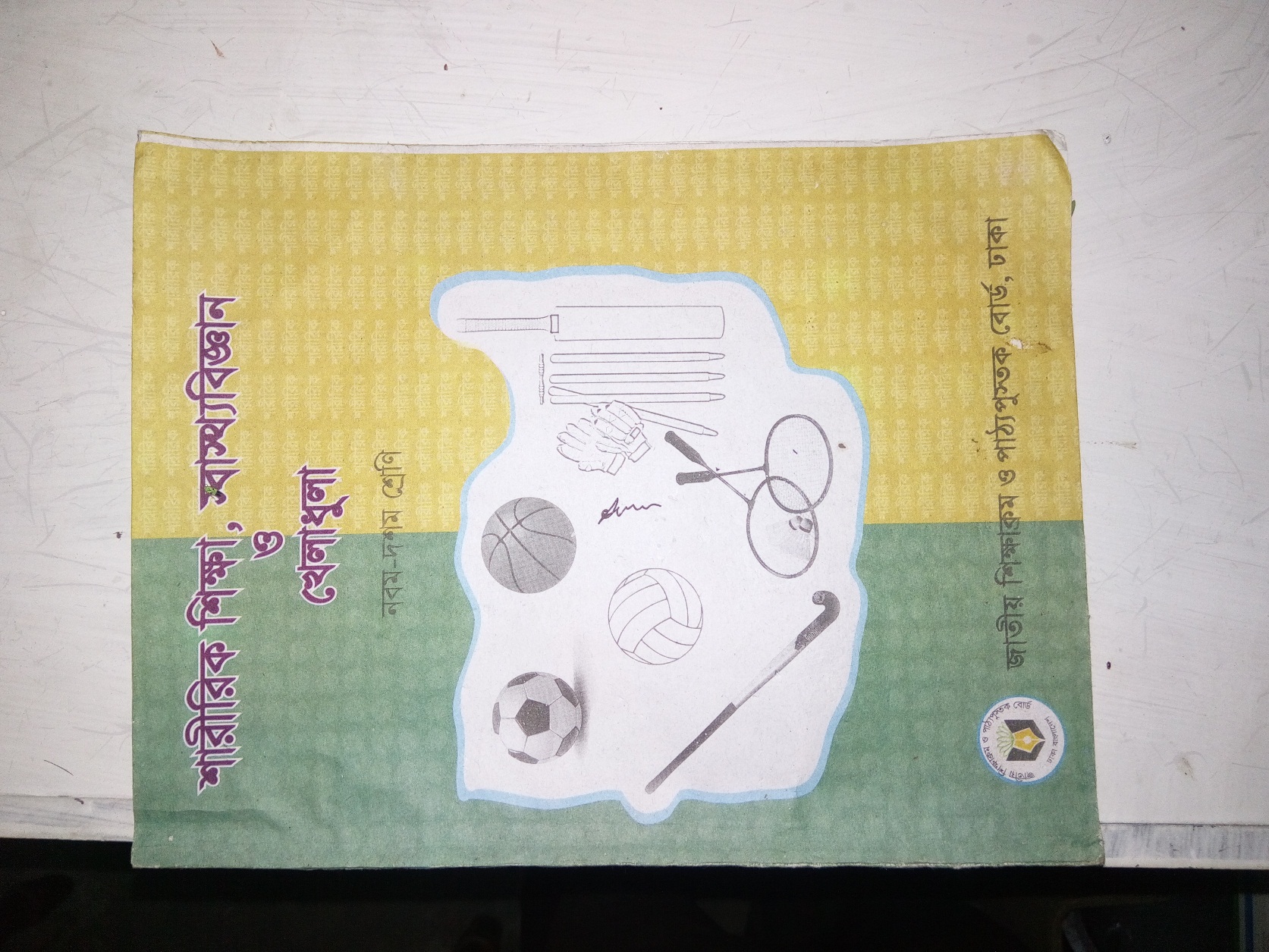 শ্রেণিঃ নবম
বিষয়ঃ শারীরিক শিক্ষা, স্বাস্থ্যবিজ্ঞান ও খেলাধুলা
অধ্যায়ঃ তৃতীয়
সময়: ৪৫ মিনিট।
এসো আমরা  ছবি দেখি
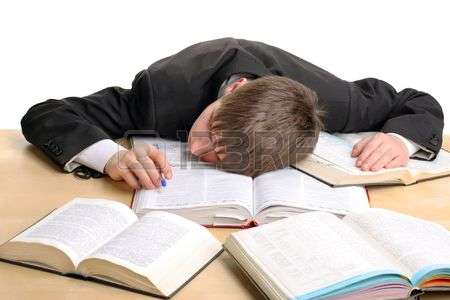 ছবিটি দেখে কি বুঝতে  পেরেছ ?
তোমরা কি বলতে পারবে আজকের আলোচ্য পাঠ কী?
আজকের আলোচ্য পাঠ
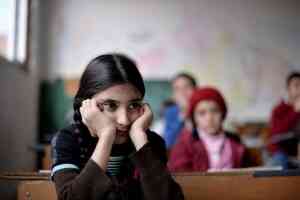 মানসিক স্বাস্থ্য ও অবসাদ
শিখনফল
এই পাঠ শেষে শিক্ষার্থীরা :-
মানসিক স্বাস্থ্যের ভুমিকা ব্যাখ্যা করতে পারবে।
1
2
মানসিক অস্থিরতা দূর করার উপায় ব্যাখ্যা করতে পারবে।
অবসাদ দূরীকরণের উপায় বর্ণনা করতে পরবে।
3
এসো আমরা কিছু ছবি দেখি
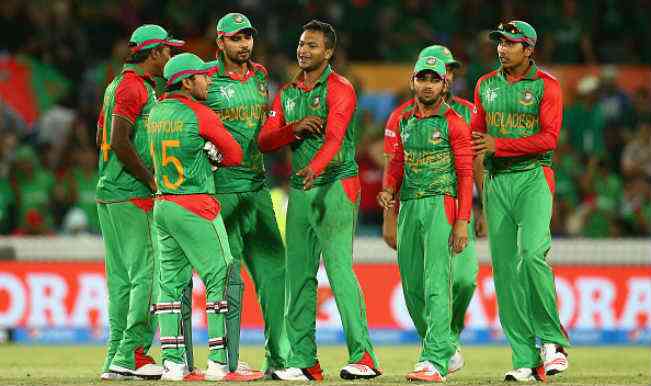 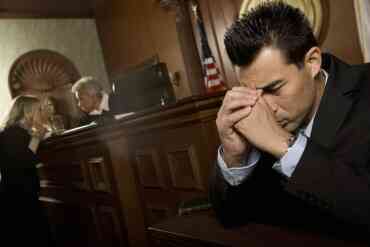 বলতো এরা সবাই সুস্থ্য নাকি অসুস্থ্য
এরা সবাই সুস্থ্য
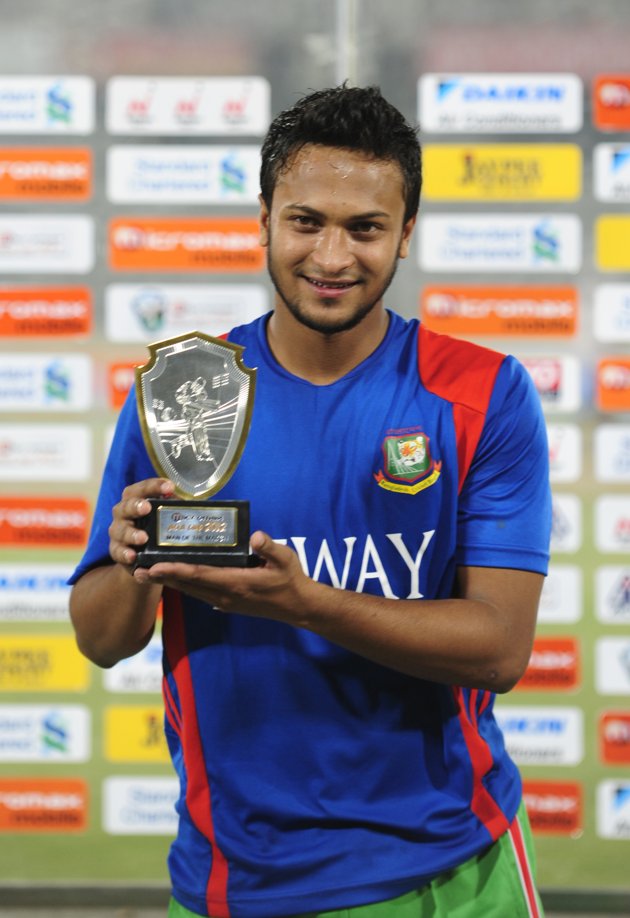 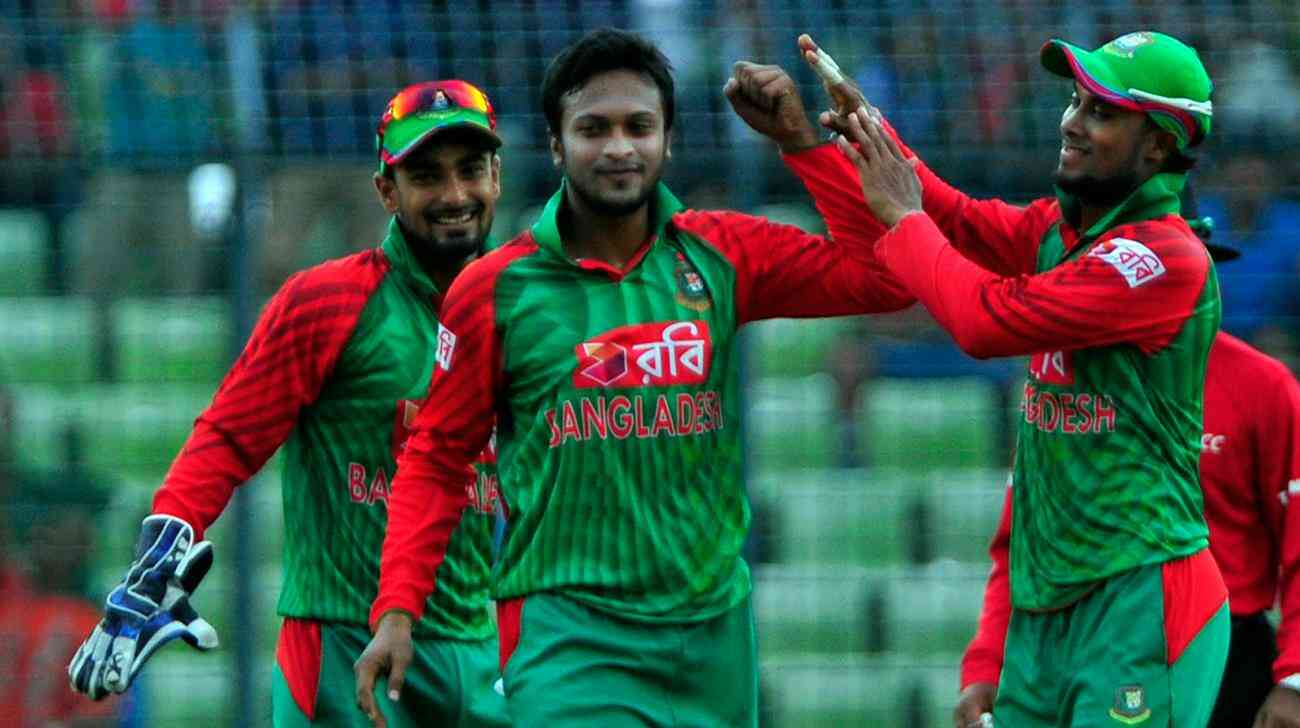 স্বাস্থ্য বলতে শারীরিক সুস্থতাকে বোঝায়। শারীরিক সুস্থ্যতার সাথে মানসিক সুস্থতারও প্রয়োজন। মানসিক সুস্থতা শারীরিক সুস্থ্যতার ওপর নির্ভরশীল। একজন মানুষের ব্যক্তি 
সত্তার পূর্ন সামঞ্জস্যমূলক
শারীরিক  ও মানসিক ক্রিয়াকলাপই হলো ঔ ব্যাক্তির মানসিক স্বাস্থ্য।
শুধু শারীরিক ভাবে সুস্থ্য থাকলেই কোন মানুষকে সুস্থ্য বলা যায়না । মানসিক ভাবে ও সুস্থ্য থাকতে হবে। আর মানসিকভাবে সুস্থ্য থাকতে হলে, আমাদের মনকে ভাল রাখতে হবে। করাণ মনের সাথে শারীরিক ও মানসিক স্বাস্থ্যের গভীর সম্পর্ক রয়েছে।
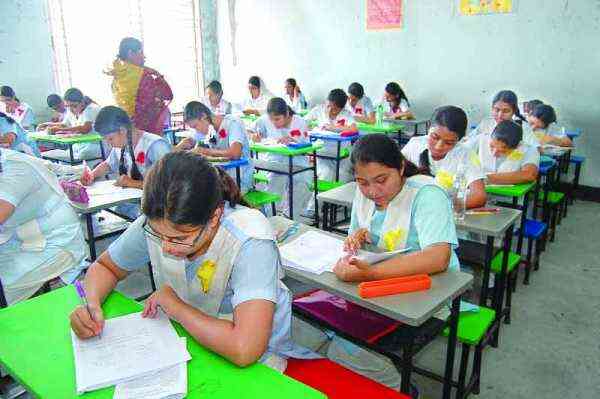 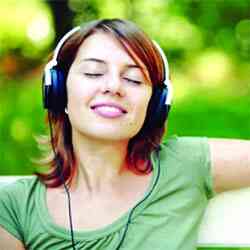 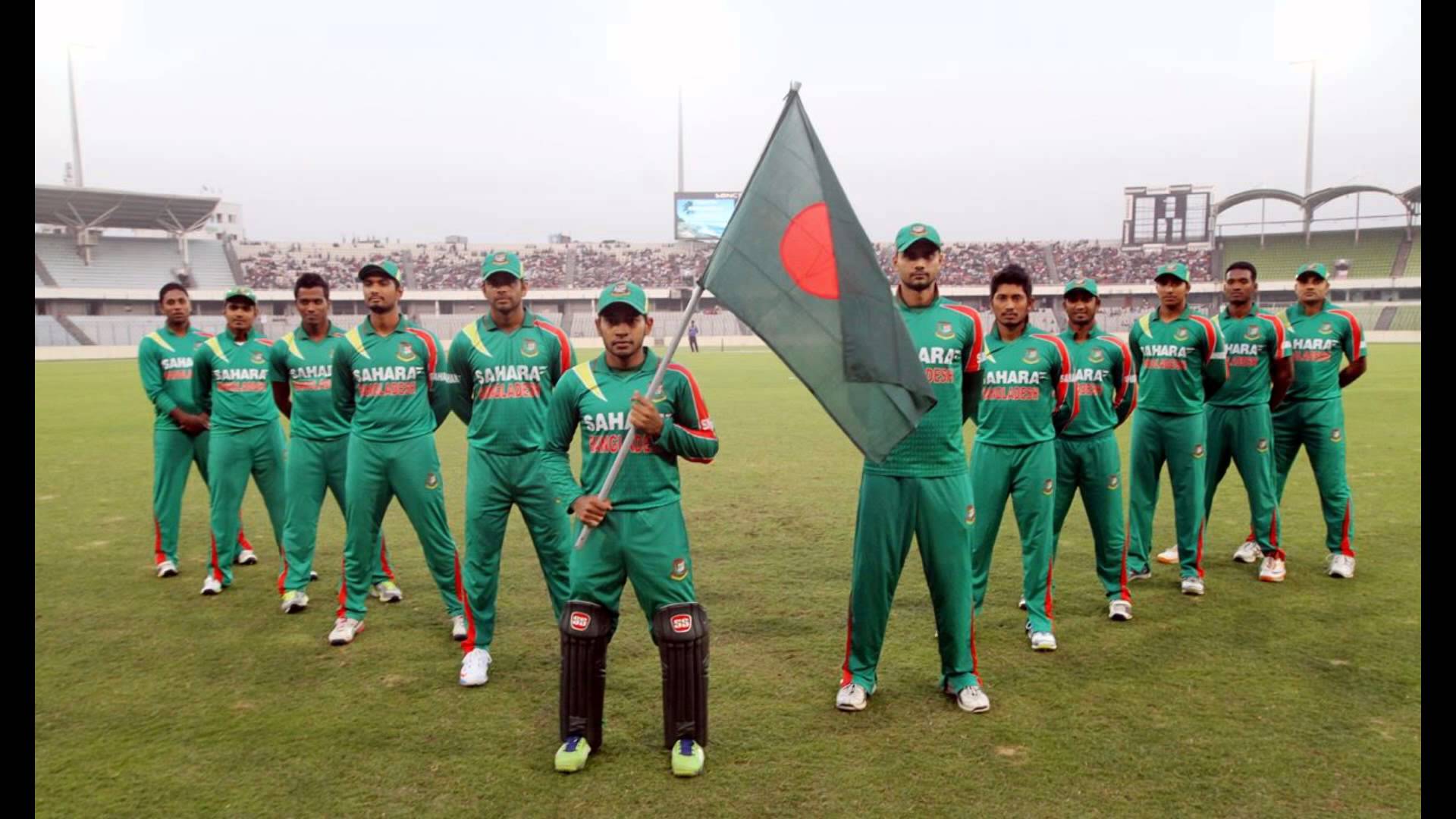 একক কাজ
সময়: ০৫ মি:
মানসিক স্বাস্থ্য কাকে বলে ?
এই ছবিটা দেখে আমরা কি বুঝতে পারি
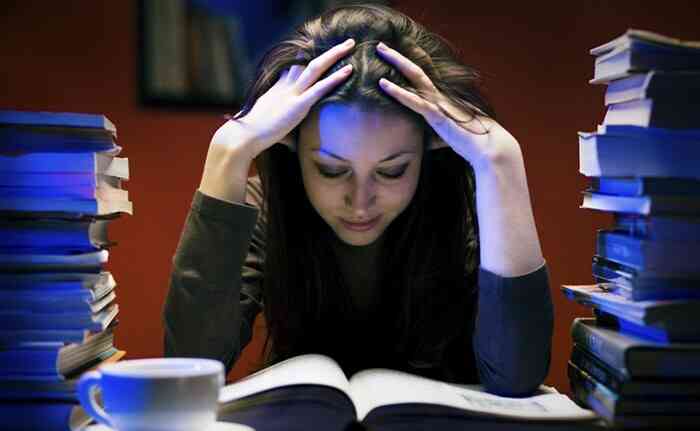 মানসিক অস্থিরতা
মানসিক অস্থিরতা কি ভাবে দুর করা যায়
মানসিক অস্থিরতা দুর করার উপায় সমূহ:
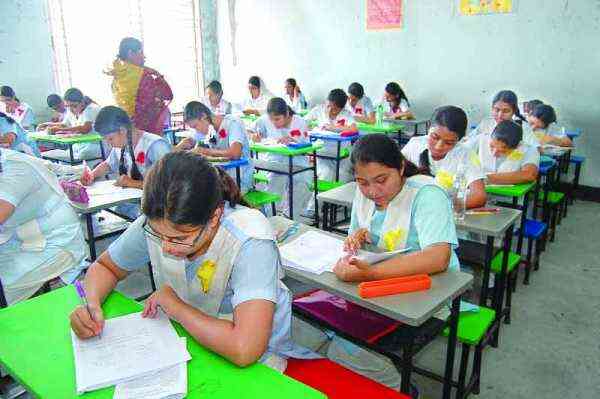 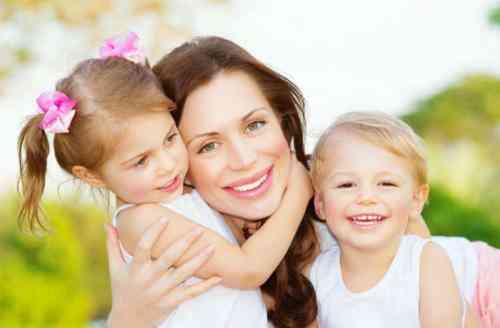 শিশুর স্বাস্থ্যসম্মত লালন পালন
সুশিক্ষা
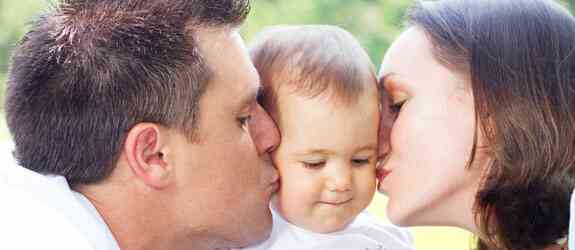 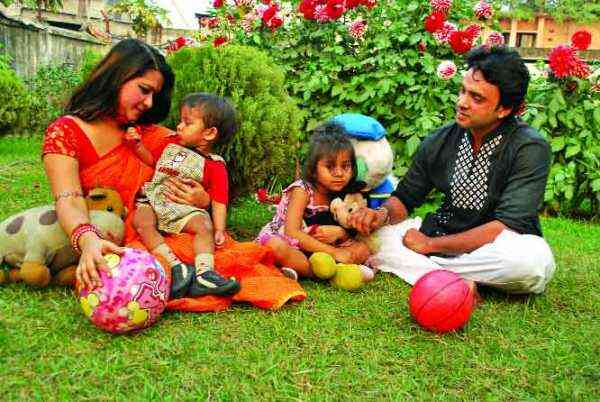 পারিবারিক উন্নত পরিবেশ
মাতা-পিতার ইতিবাচক দৃষ্টিভঙ্গ
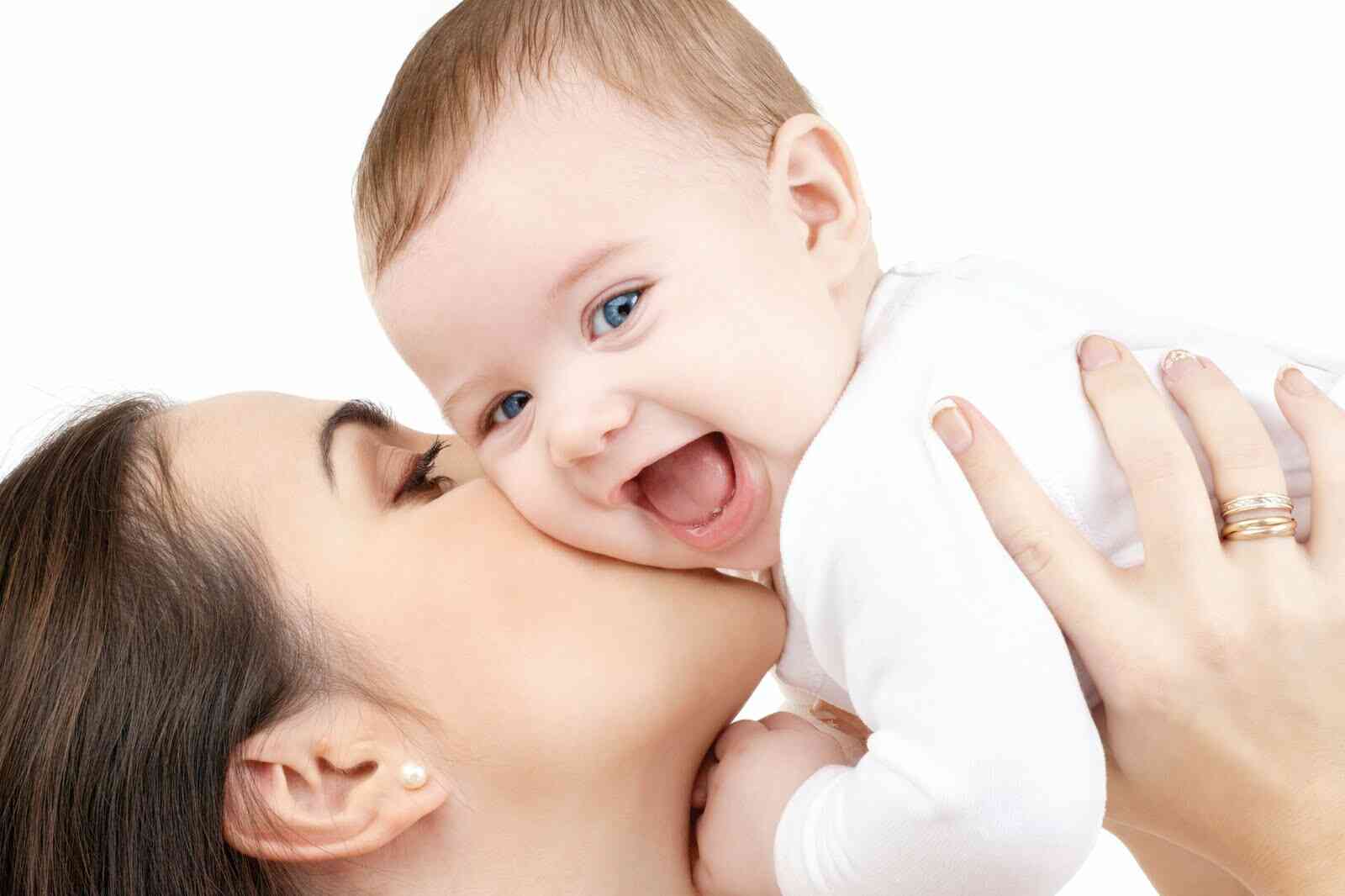 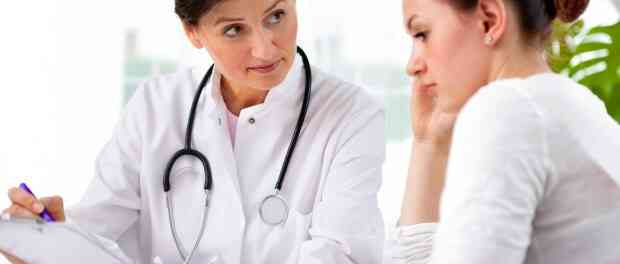 সঠিক সময়ে চিকিৎসা
সঠিক পরিচর্যা
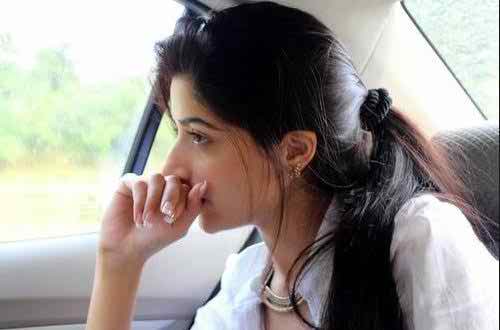 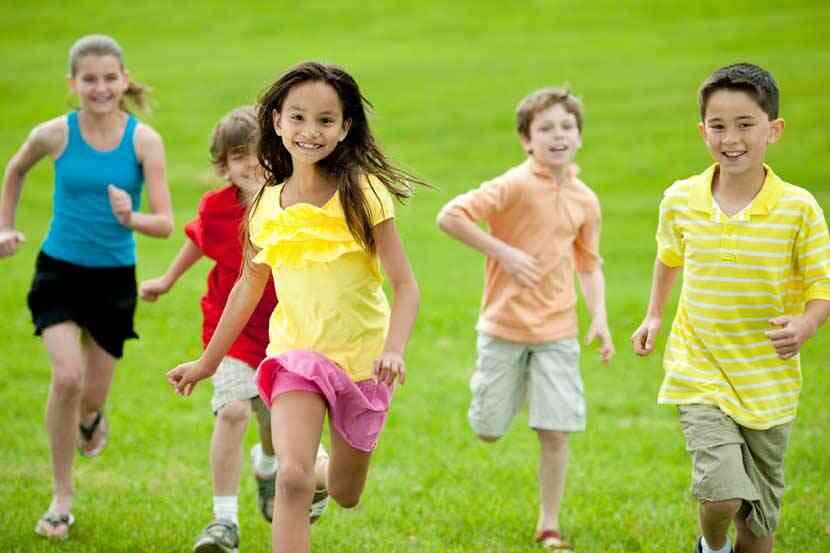 সবসময় হাসি-খুশি থাকা
একাকিত্ব না থাকা
জোড়ায় কাজ
সময়:০৭ মি:
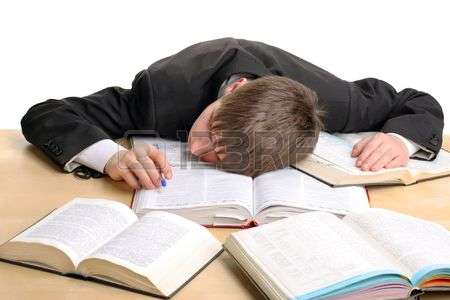 মানসিক অস্থিরতা দূর করার উপায় ব্যাখ্যা কর
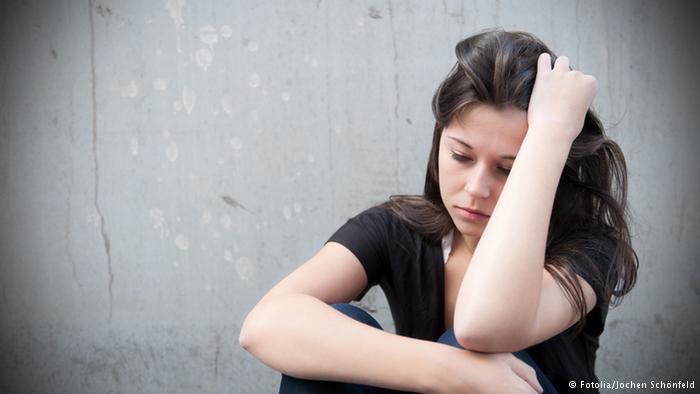 এই ছবিটা দেখে আমরা কি বুঝতে পারি
অবসাদ
তোমরা কি বলতে পারবে অবসাদ কাকে বলে?
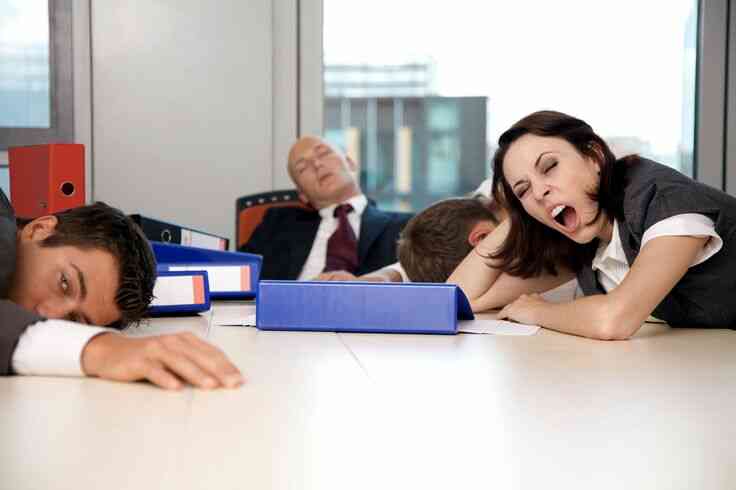 খুব বেশি সময় ধরে দৈহিক পরিশ্রম করলে যে দৈহিক পেশিঘটিত ও ইন্দ্রিয়গত অবসাদ আসে তাকে দৈহিক অবসাদ বলে।
তোমরা কি বলতে পারবে কিভাবে এই অবসাদ দূর করা যায়
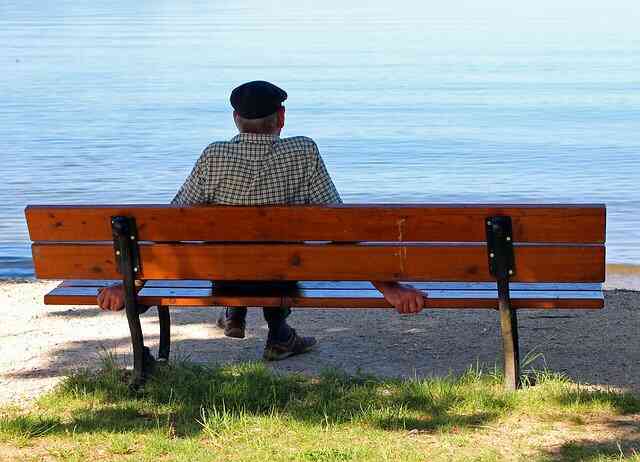 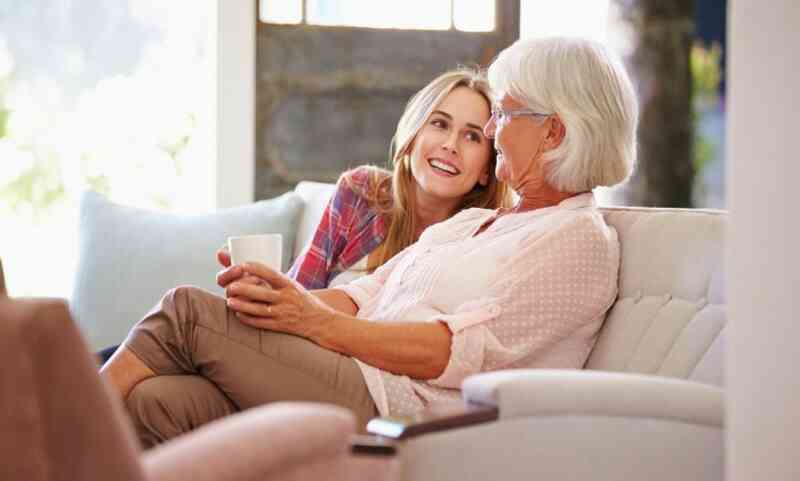 সুসম্পর্ক রাখা
সঠিক সময়ে বিশ্রাম
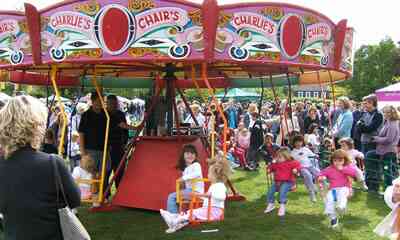 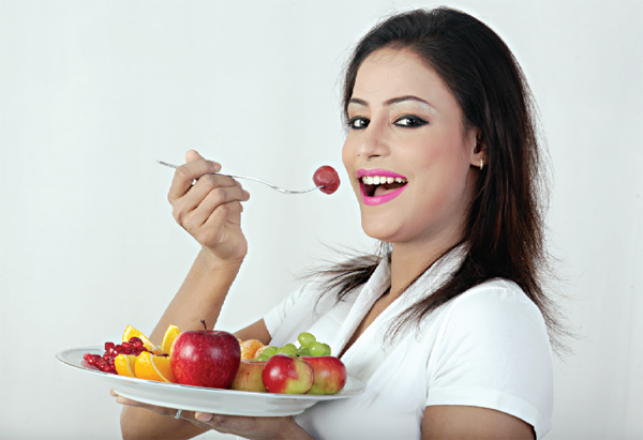 স্বাস্থ্যকর খাবার খাওয়া
বিনোদনমূলক কাজে অংশগ্রহণ
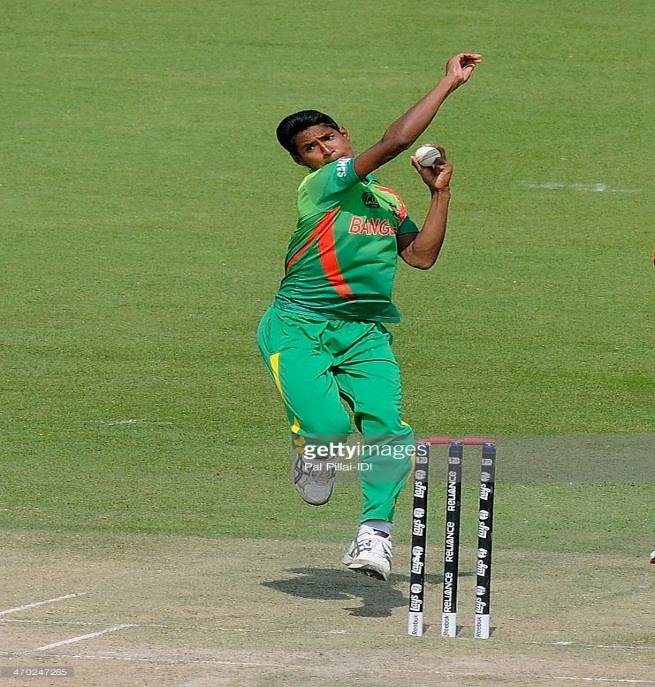 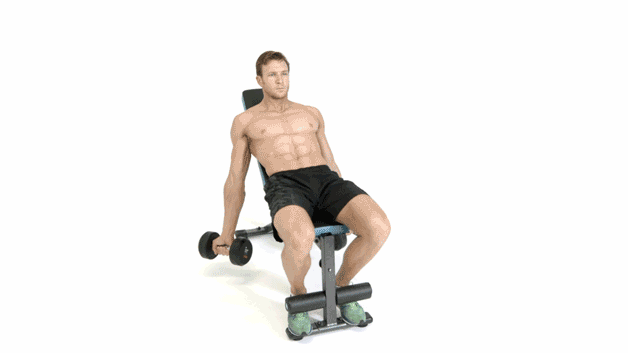 নিয়মিত 
 খেলাধুলা করা
নিয়মিত ব্যায়াম করা
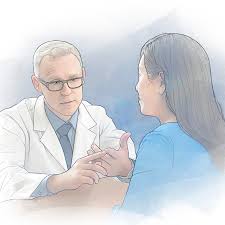 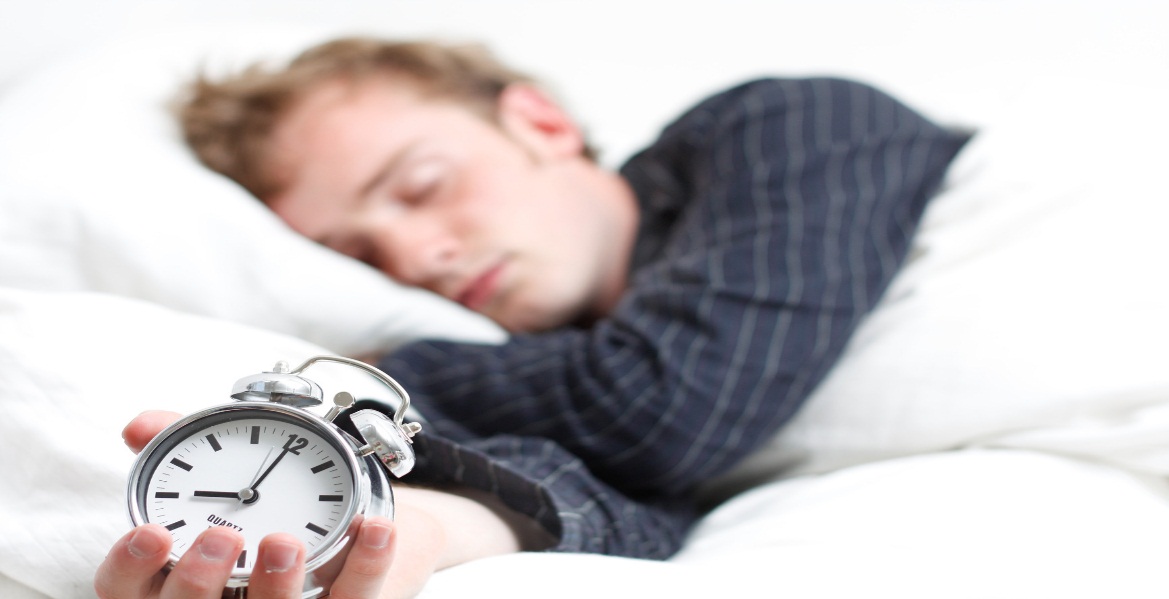 ডাক্তারের পরামর্শ নেয়া
সময়মত ঘুমানো
দলীয় কাজ
সময়:০৮ মি:
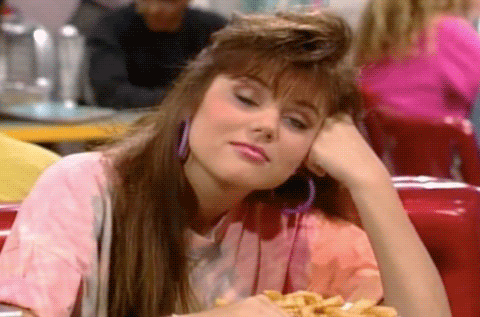 অবসাদ দূরীকরণের উপায় বর্ণনা কর
মূল্যায়ন
দৈহিক অবসাদের প্রকৃতি কেমন?
(খ) মানসিক
(ক) সরল প্রকৃতি
(ঘ) কঠিন প্রকৃতি
(গ) ইন্দ্রিয়গত
শারীরিক সুস্থতা বা শরীরের নিরোগকে কী বলে আখ্যায়িত করা হয়?
(খ) সুস্থ স্বাস্থ্য
(ক) স্বাস্থ্য
(ঘ) শারীরিক কর্মক্ষমতা
(গ) শারীরিক গঠন
মানসিক বিকৃতি কোনটি?
(খ) অসংগতিপূর্ণ নিয়ম-কানুন
(ক) মানসিক ব্যাধি
(ঘ) অস্থিরতা
(গ) মনস্তত্ত্বের অপূর্ণতা
বাড়ীর কাজ
শরীর ও মন একে অপরের পরিপুরক ব্যাখ্যা কর
আর নয় অবসাদ
সবাইকে ধন্যবাদ
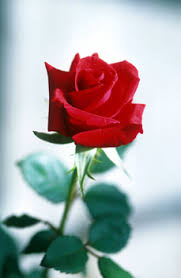